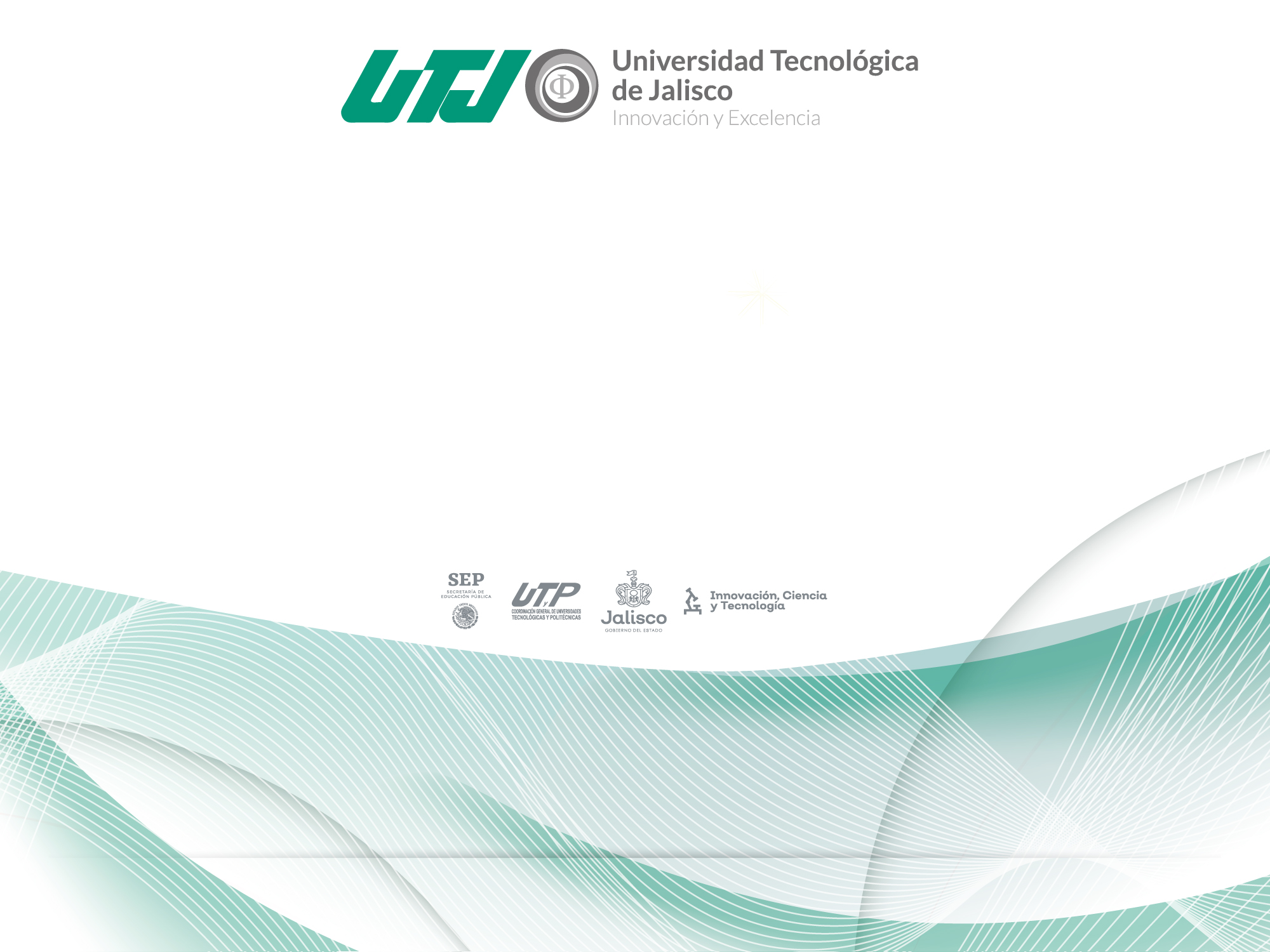 TEXTO